Quality Assurance and Accreditation in Flanders
Nina Mares
Department of Education and Training Division for higher and adult education
Overview
Higher education in Flanders
History of quality assurance in Flanders
New accreditation system
Partners
Department of Education and Training Division for higher and adult education
Higher Education in Flanders
Institutions:
6 universities:
3 public universities
3 private universities
21 university colleges:
7 public 
14 private
Specialized institutions: Management schools, Schools for theological (Protestant) education
Department of Education and Training Division for higher and adult education
Higher Education in Flanders
Qualifications framework:
Associate degrees: 90-120 ECTS
Bachelor degrees: 180 ECTS
Master degrees: 60-120-180 ECTS
Advanced bachelor degrees courses: 60 ECTS
Advanced master degree courses: 60-120 ECTS
PhD: 4 years
Binary system:
Universities vs university colleges
Professionally oriented bachelor degree programmes vs academically oriented bachelor degree programmes
All masters are academically oriented
Department of Education and Training Division for higher and adult education
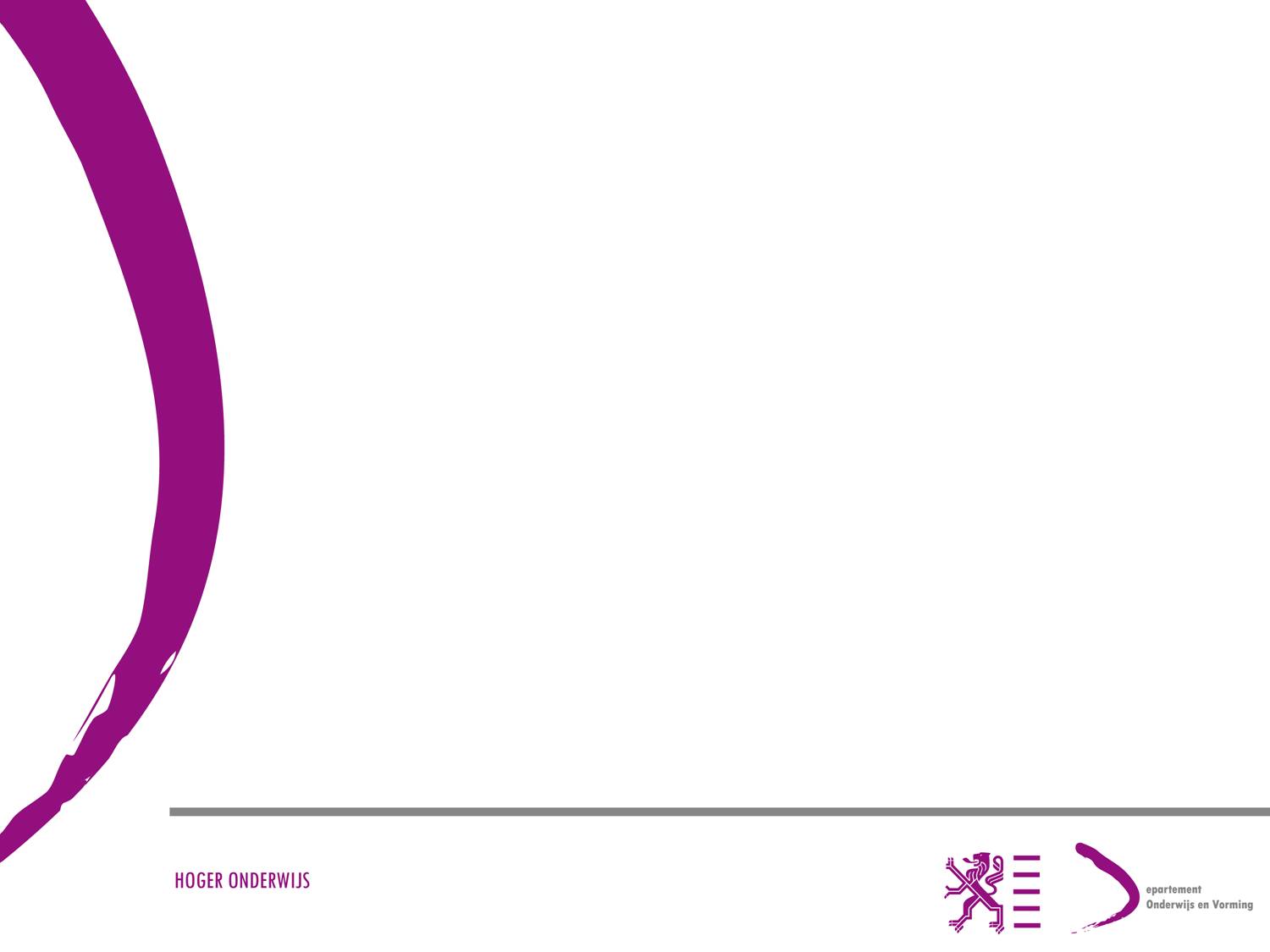 Doctorate
(universities)
master 
after
master
Master
(min 60 ects, universities 
and university colleges)
preparatory
programme
Bridging
programme
bachelor 
after
bachelor
Professional bachelor
(180 ects university colleges)
Academic bachelor
(180 ects, universities 
and university colleges)
Department of Education and Training Division for higher and adult education
Higher Education in Flanders
Department of Education and Training Division for higher and adult education
Higher education in Flanders
Staff (all FTE):
Universities:
Academic staff (including PhD students): 13.820
Administrative and technical staff: 6.965
University Colleges:
Academic staff: 8.380
Administrative and technical staff: 3.210
Department of Education and Training Division for higher and adult education
Higher Education in Flanders
Funding: 
1,5 billion euros from the ministry of education
150 million euros from the ministry of research
300 million euros from the research council and the innovation council
Department of Education and Training Division for higher and adult education
Quality assurance system 1991-2006
1st level: internal quality assurance and a self-evaluation report 
2nd level: external quality assurance: assessment panel- peers-public report; experts appointed by the rectors’ conference; no formal framework; until 2001 no quantified judgements;
3rd level: weak meta-evaluation – Flemish Government
Focus on quality enhancement but no formal follow-up
No legal consequences for institutions
Department of Education and Training Division for higher and adult education
Accreditation system 2006-2013
1st level: internal quality assurance – self evaluation report
2nd level: external quality evaluation by a peer review group appointed by the rectors’ conference (but EQAR–registered) – formal accreditation framework developed by NVAO but approved by the government
3rd level: NVAO- accreditation based on a public assessment report (subject review) – accreditation decision ‘Yes’ or ‘No’
More focus on accountability
Legal consequences for funding and degree-awarding power
Department of Education and Training Division for higher and adult education
Accreditation system
Positive accreditation decision:

Link to public funding
Awarding recognized degrees (bachelor and master)
Student grants
Department of Education and Training Division for higher and adult education
New accreditation system
Programme accreditation
Institutional review: review of HEI educational policy plus trials in departments or specific policy issues
1st review round: 2015-2016: public report, no legal consequences
2nd review round 2019-2020: legal consequences (in ultimo: the closure of the institution) 
Review commission appointed by the NVAO
Department of Education and Training Division for higher and adult education
New accreditation system 2013-2021
Standards for programme accreditation: 
Intended learning outcomes that meet the international requirements set by the professional field or by the discipline;
Teaching-learning environment: the curriculum (programme specifications), staff, services and facilities enabling students to achieve the learning outcomes;
Assessment and achieved learning outcomes: demonstrated by final tests, final projects and the achievements of graduates in postgraduate programmes and on the labour market.
Department of Education and Training Division for higher and adult education
Judgements
The judgements are weighted and substantiated:

Excellent
Good
Sufficient
Unsatisfactory
Department of Education and Training Division for higher and adult education
Standards Institutional review
The vision of the HEI on HE and the policy objectives and targets: internationalisation, employability, social dimension, LLL, sustainable development, …
The policy processes and instruments in place to realize its policy objectives in an effective way and to improve the quality of teaching and learning;
The feedback and monitoring systems in particular the internal QA system
The actions taken to realize the quality improvement and the capacity to change and innovate
Department of Education and Training Division for higher and adult education
Relation IR and programme accreditation
If the second IR is concluded ‘sufficient’ the programme can be accredited on the basis of an internal assessment of the quality: the HEI has to demonstrate that the programme is meeting the quality standards (so no formal external quality evaluation); the involvement of international experts is required as well as an international benchmark
The role of the accreditation agency is limited to a verification whether the internal assessment was valid or not
Department of Education and Training Division for higher and adult education
HEI are responsible for demonstrating the quality in a transparent way and evidence-based; evaluating the quality with the aim of quality enhancement is a responsibility of the HEI (self-accrediting?)
External review will review the strategic policy capacity of an institution: policy review or audit
The new QA landscape must have a more international focus: international benchmarking of programmes and international review committees
Department of Education and Training Division for higher and adult education
Partners: NVAO (1)
Development of accreditation framework:
Criteria used to assess presence of gqs
Conditions for granting the different judgements
Which verifiable facts can serve as ground for granting the judgements and how the proof can be demonstrated
Preliminary advice is needed of council of HEI’s and  students’ union
Department of Education and Training Division for higher and adult education
Partners: NVAO (2)
Assessment of application for accreditation: is the external assessment report according to the rules and complete:
Fulfils the format cq the assessment protocol
Contains assessment according accreditation framework
Based on verifiable facts
Gives insight into the quality of the composition of assessment committee
Decision on accreditation
Department of Education and Training Division for higher and adult education
NVAO: independence
European Standards and Guidelines: STANDARD 3.6:
Agencies should be independent to the extent both that they have autonomous responsibility for their operations and that the conclusions and recommendations made in their reports cannot be influenced by third parties such as higher education institutions, ministries or other stakeholders.
Department of Education and Training Division for higher and adult education
Partners: quality assessment agency
Organisation of the external assessment of the programmes
Establishment of an assessment protocol (together with the accreditation organisation)
Possibility for HEI to raise technical remarks & objections
Obligation of assessment committee to respond on this
The way the independence of evaluation is guaranteed
The way the quality agency installs the assessment committee (ac)
The way in which the ac reaches its judgement & how comparability over ≠ programmes is guaranteed
The way in which the members of the ac’s are trained
Minimum conditions for the report to check the presence of gqs
Department of Education and Training Division for higher and adult education
Partners: assessment committee
Installed by the quality assessment agency
Members must be independent from the institution they assess (signed declaration)
Expertise: combination
Subject
International
Education
profession
At least one student
‘Trained’
Department of Education and Training Division for higher and adult education
Partners: HEI’s
Self evaluation report
Goals of the study programme
How is this achieved?
To which extent are the goals achieved?

Request for accreditation
Follow-up recommendations evaluation report
Department of Education and Training Division for higher and adult education
Partners: Flemish Government
Law: accreditation of study programme depends on presence of generic quality standards (gqs)
Final level intended
Educational process
Final level achieved
Approval of accreditation framework
Negative accreditation decision: appeal institution
Comparative analyses (external assessment reports, accreditation reports) and system wide analyses
Department of Education and Training Division for higher and adult education